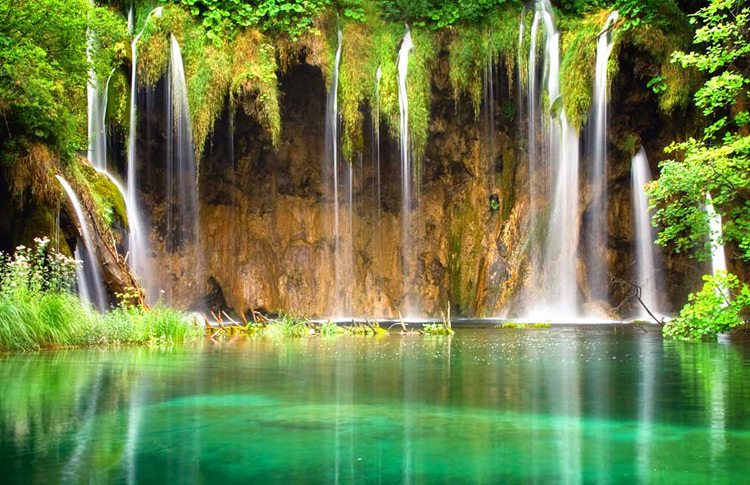 Chính tả tuần 23
Nhớ viết: Cao Bằng
MỤC TIÊU BÀI HỌC
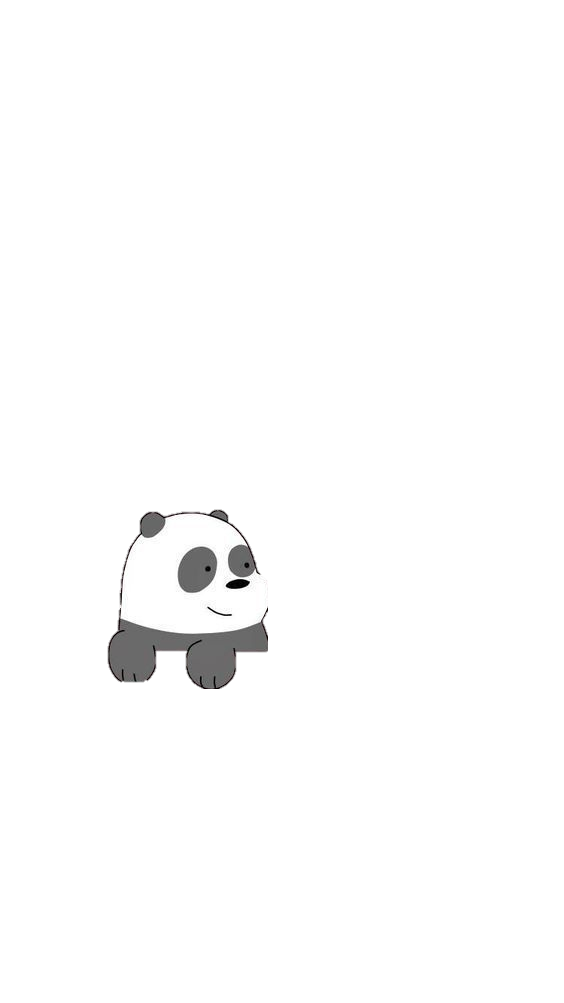 Nhớ viết đúng bài chính tả.
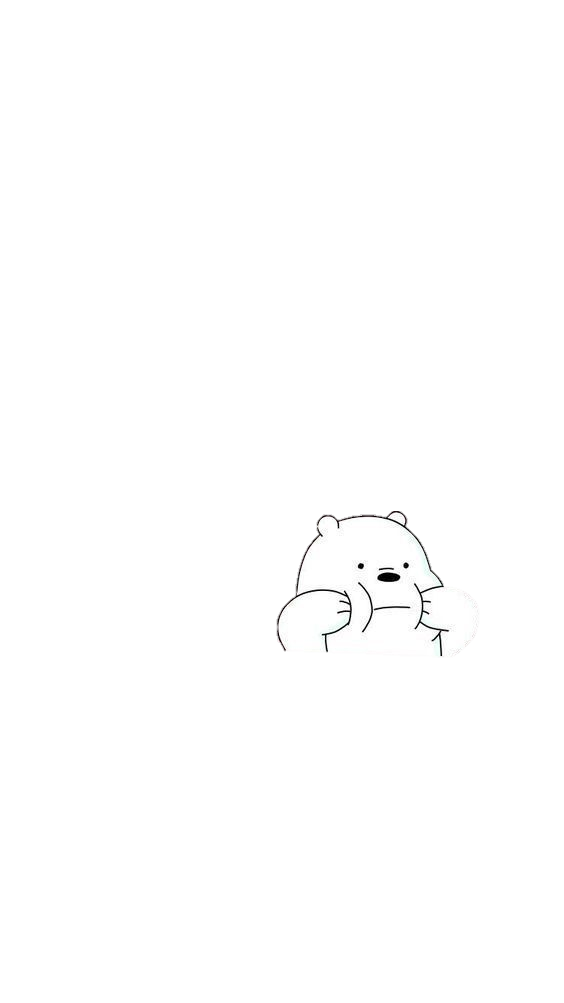 Trình bày đúng hình thức bài thơ.
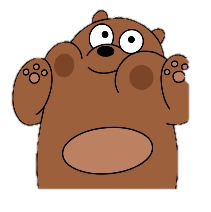 Làm đúng các bài tập liên quan đến tìm và viết tên riêng.
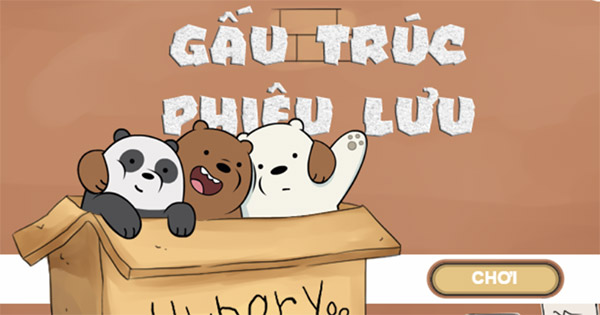 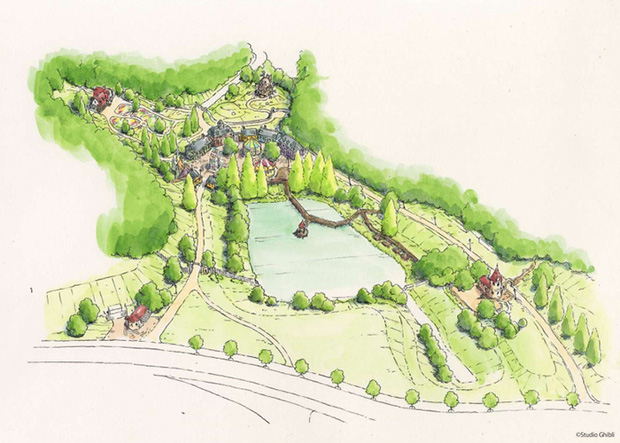 Hôm nay, các bạn và mình sẽ đến thăm làng của các chú lùn tí hon nhé.
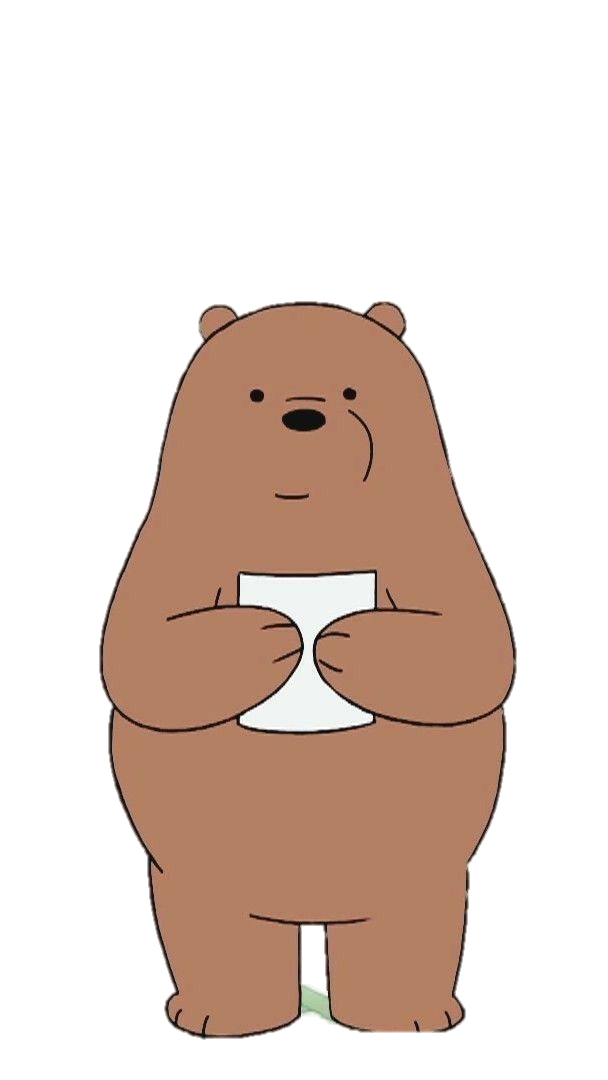 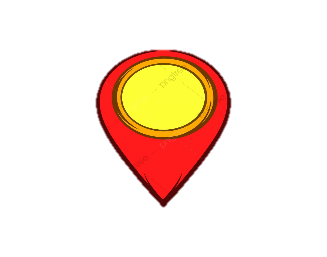 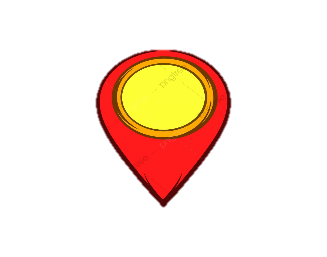 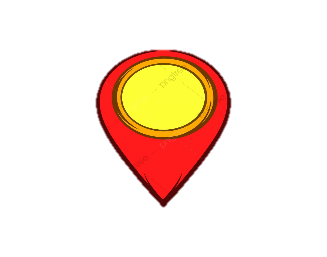 2
1
3
Đây là nhà của chú lùn vui vẻ. Các bạn hãy cùng mình thực hiện nhiệm vụ để có thể vào tham quan ngôi nhà này nhé.
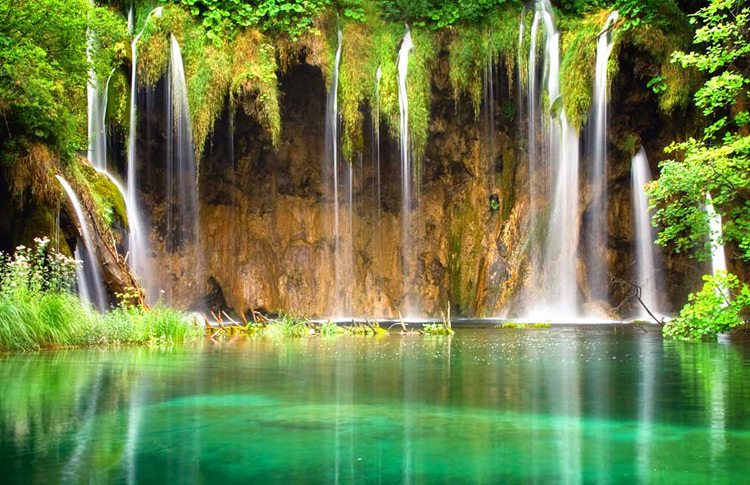 THỬ TÀI TRÍ NHỚ
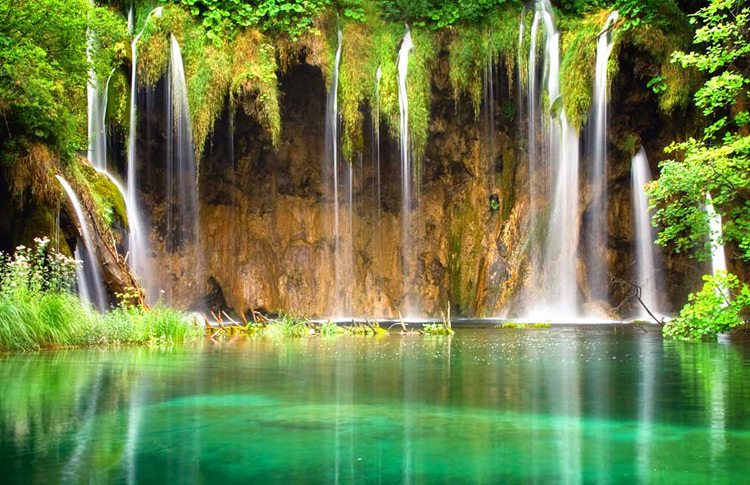 CAO BẰNG
Sau khi qua Đèo Gió                                                
Ta lại vượt Đèo Giàng     
Lại vượt đèo Cao Bắc    
Thì ta tới Cao Bằng.
Rồi đến chị rất thương  
Rồi đến em rất thảo     
Ông lành như hạt gạo    
Bà hiền  như suối trong.
Còn núi non Cao Bằng
Đo làm sao cho hết
Như lòng yêu đất nước 
Sâu sắc người Cao Bằng.
Trúc Thông
Cao Bằng, rõ thật cao!  
Rồi dần bằng bằng xuống    
Đầu tiên là mận ngọt     
Đón môi ta dịu dàng.
[Speaker Notes: GIÁO VIÊN YÊU CẦU HỌC SINH ĐỌC LẠI BÀI TRƯỚC KHI TRÌNH CHIẾU]
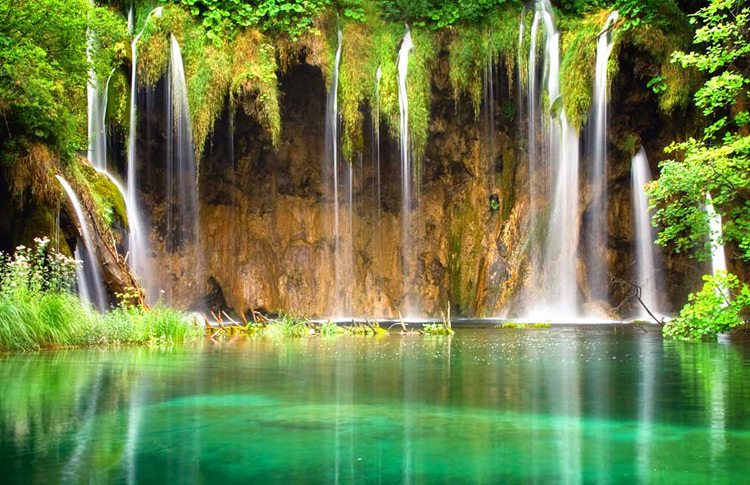 EM HÃY NÊU NỘI DUNG CỦA BÀI THƠ?
Bài thơ nói lên vẻ đẹp của vùng đất và con người Cao Bằng.
[Speaker Notes: GIÁO VIÊN YÊU CẦU HỌC SINH ĐỌC LẠI BÀI TRƯỚC KHI TRÌNH CHIẾU]
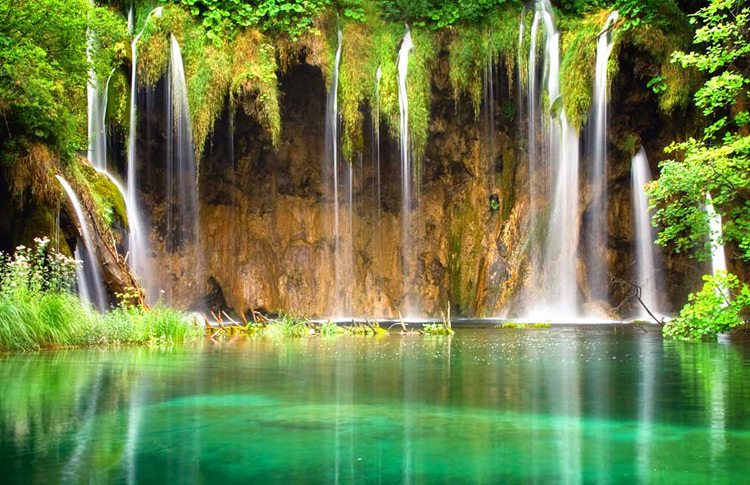 Một số từ cần lưu ý
dịu dàng
Đèo Gió                                                
Đèo Giàng     
Cao Bắc    
Cao Bằng
suối trong
núi non
sâu sắc
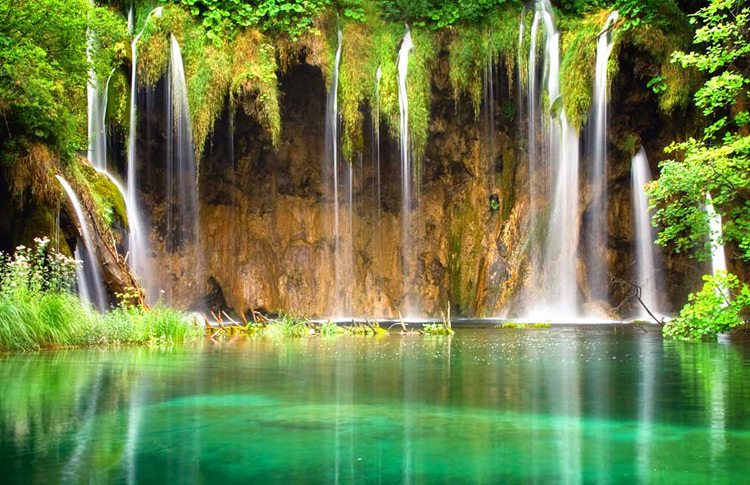 CAO BẰNG
Sau khi qua Đèo Gió                                                
Ta lại vượt Đèo Giàng     
Lại vượt đèo Cao Bắc    
Thì ta tới Cao Bằng.
Rồi đến chị rất thương  
Rồi đến em rất thảo     
Ông lành như hạt gạo    
Bà hiền  như suối trong.
Còn núi non Cao Bằng
Đo làm sao cho hết
Như lòng yêu đất nước 
Sâu sắc người Cao Bằng.
Trúc Thông
Cao Bằng, rõ thật cao!  
Rồi dần bằng bằng xuống    
Đầu tiên là mận ngọt     
Đón môi ta dịu dàng.
[Speaker Notes: GIÁO VIÊN YÊU CẦU HỌC SINH ĐỌC LẠI BÀI TRƯỚC KHI TRÌNH CHIẾU]
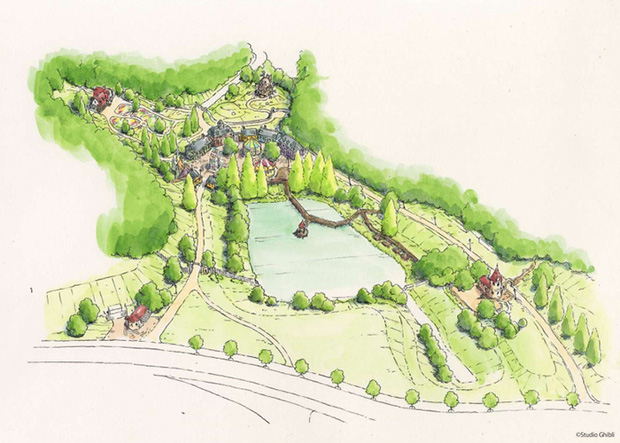 Nào bây giờ chúng ta cùng nhau đi xem rạp xiếc của ngôi làng đang biễu diễn gì nhé.
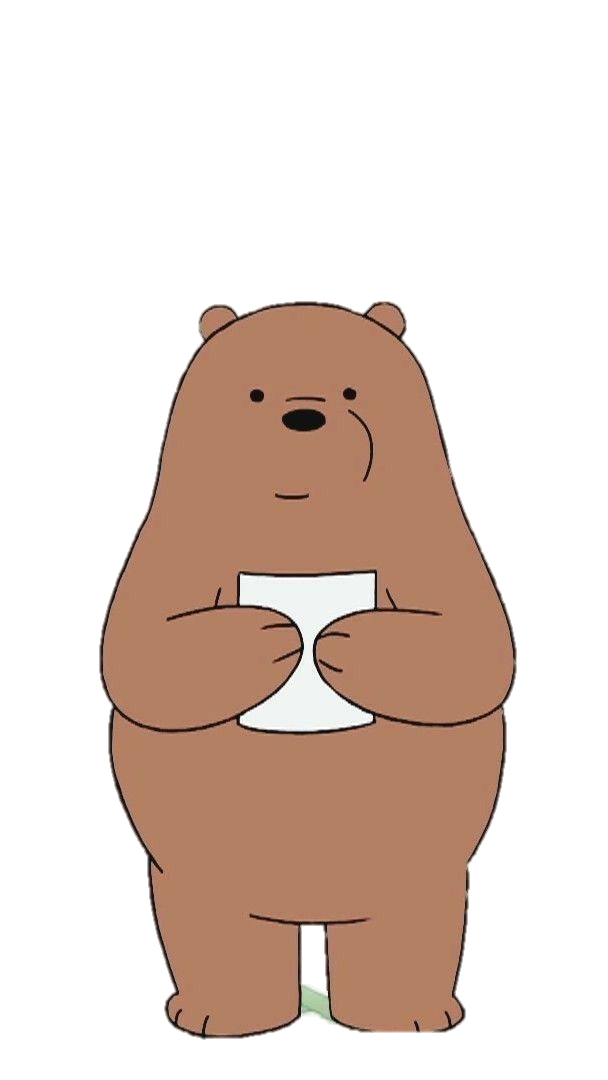 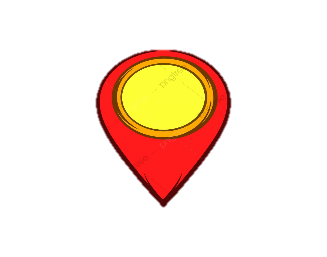 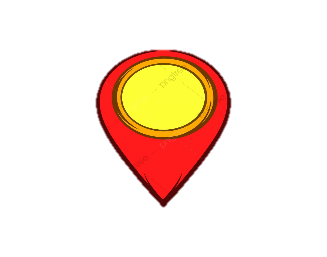 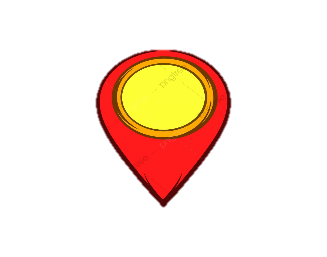 2
1
3
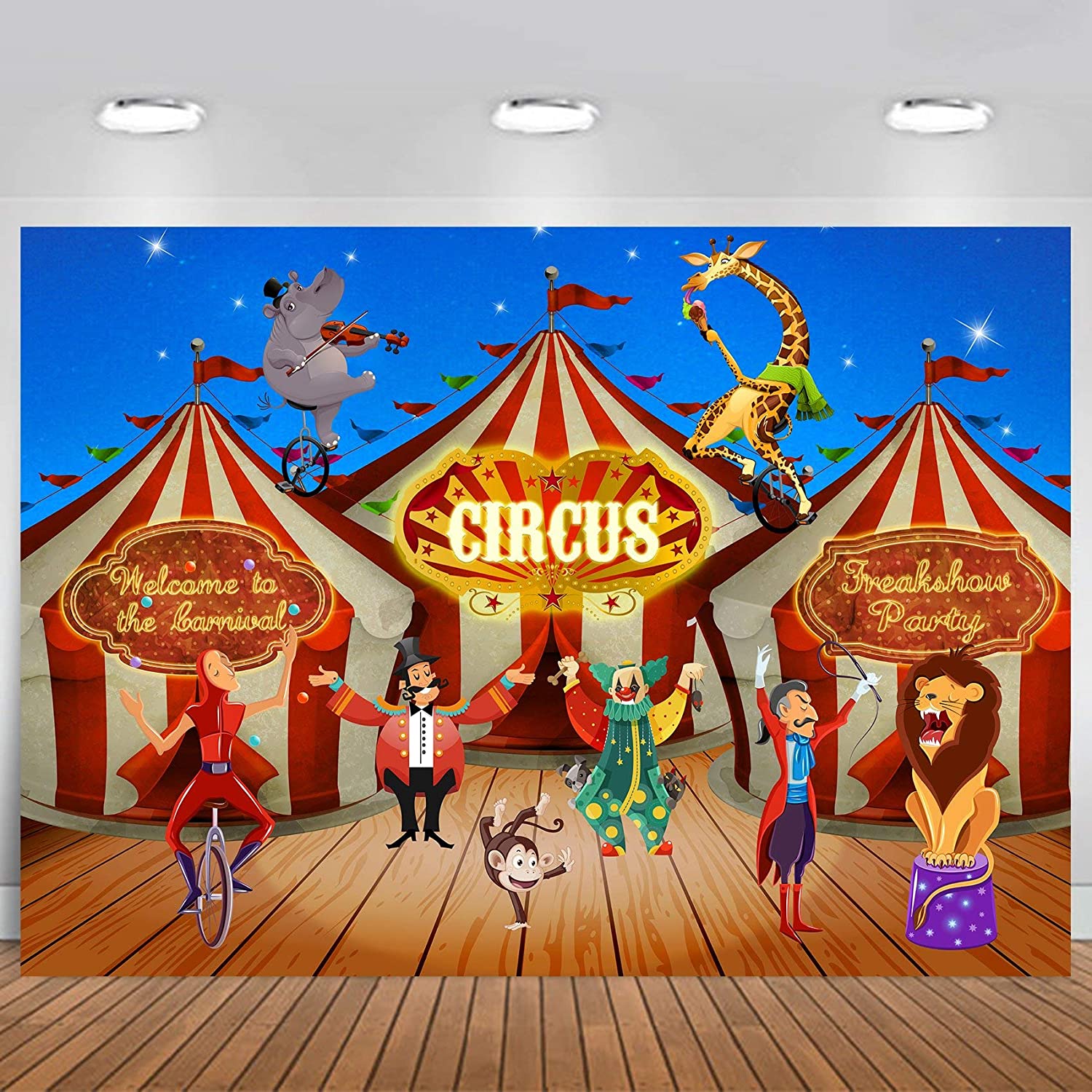 Để nhận được vé vào xem xiếc, chúng mình hãy giúp đoàn xiếc sắp xếp ghế ngồi cho các con vật theo thứ tự trình diễn nhé.
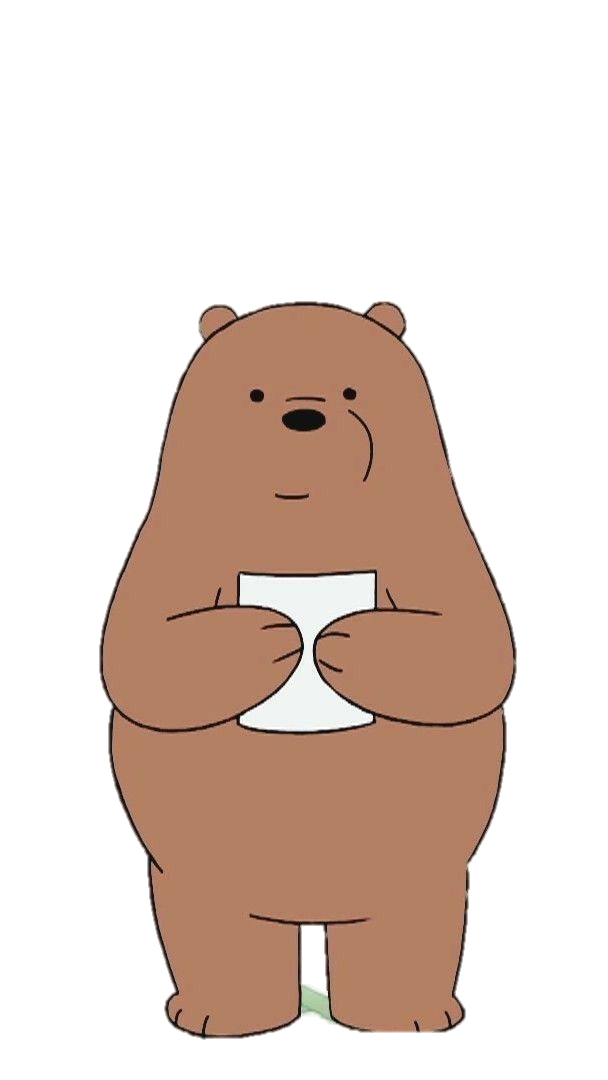 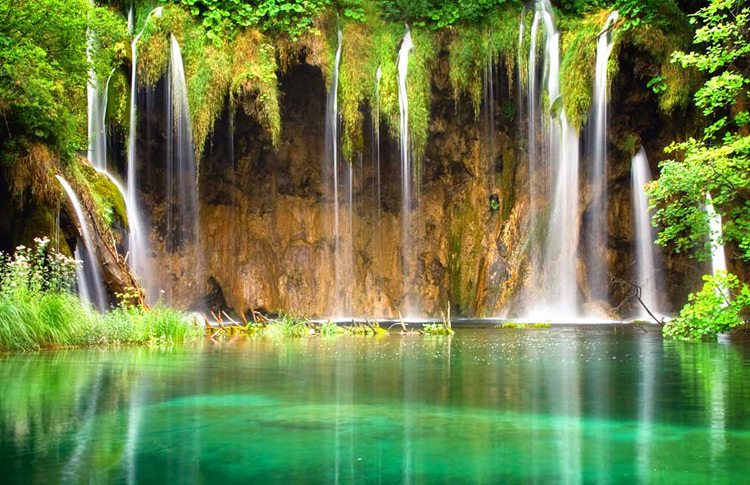 Xếp ghế
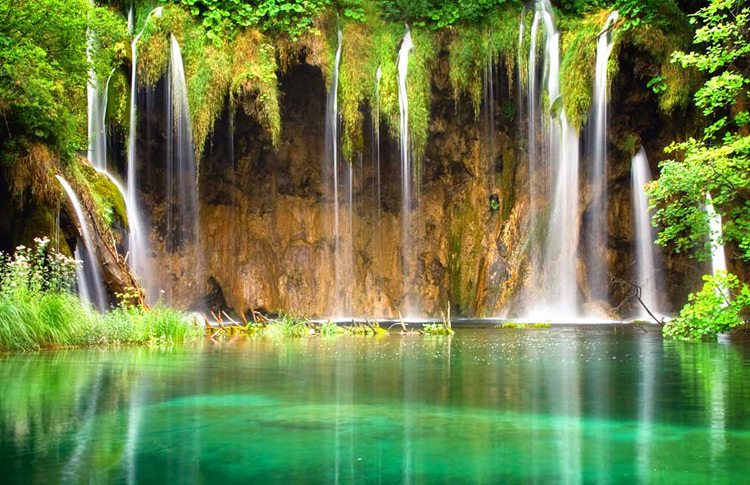 Em hãy điền tên riêng thích hợp với mỗi ô trống dưới đây:
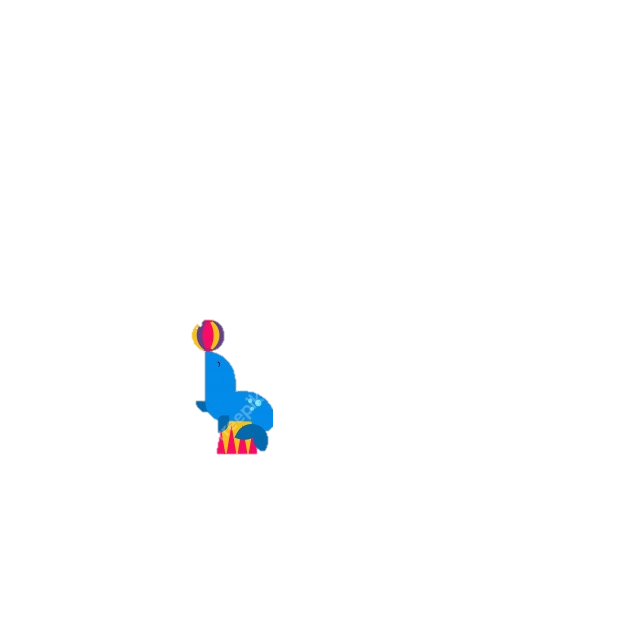 Côn Đảo
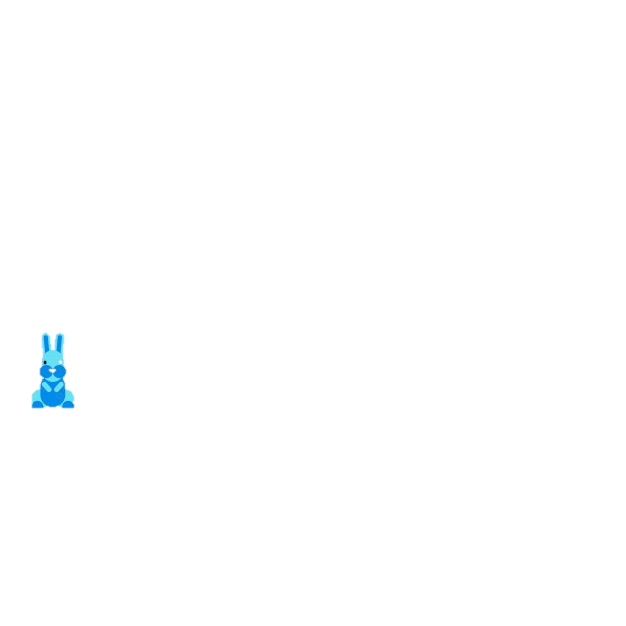 Điện Biên Phủ
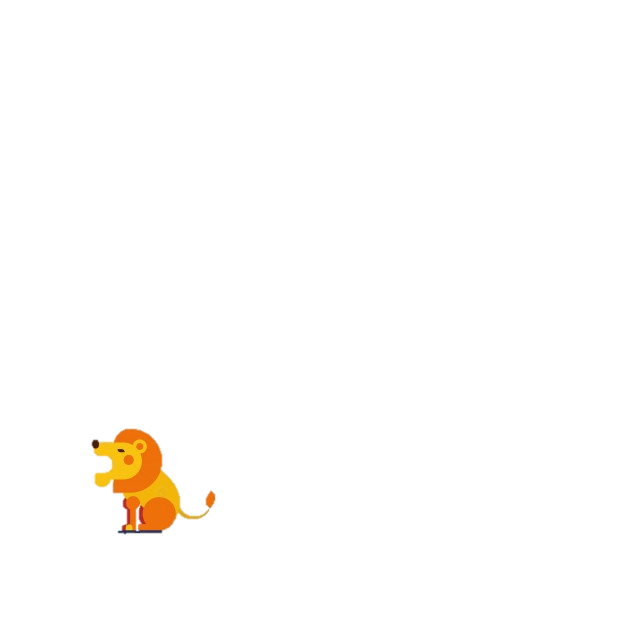 Võ Thị Sáu
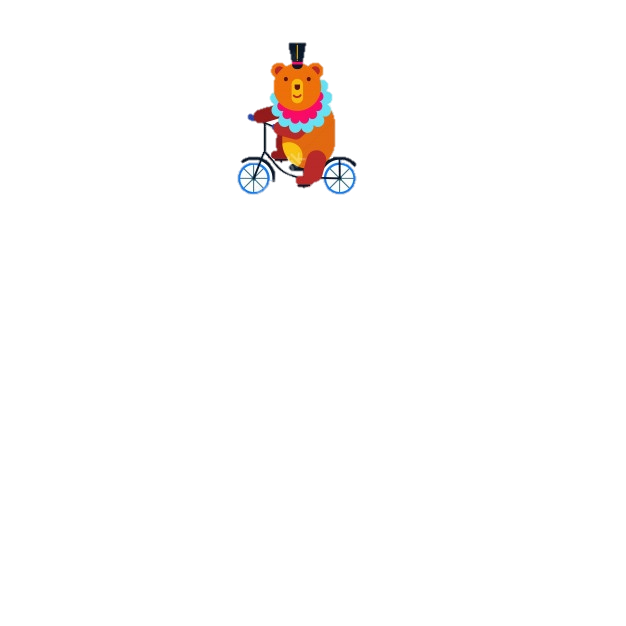 Công Lý
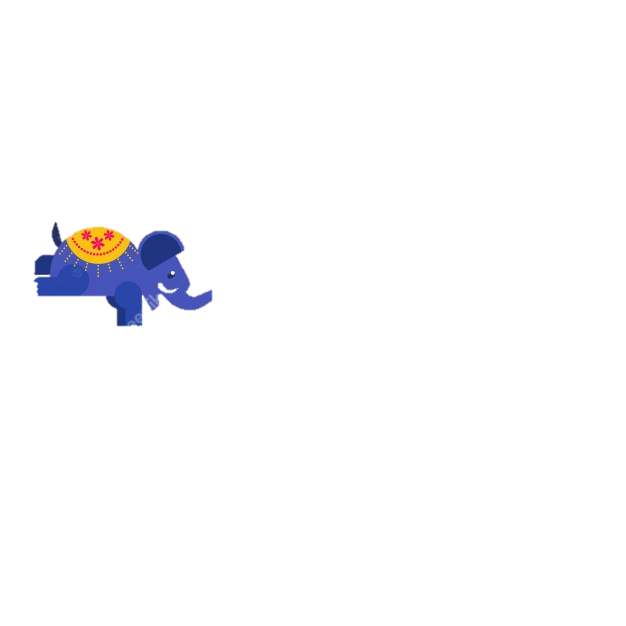 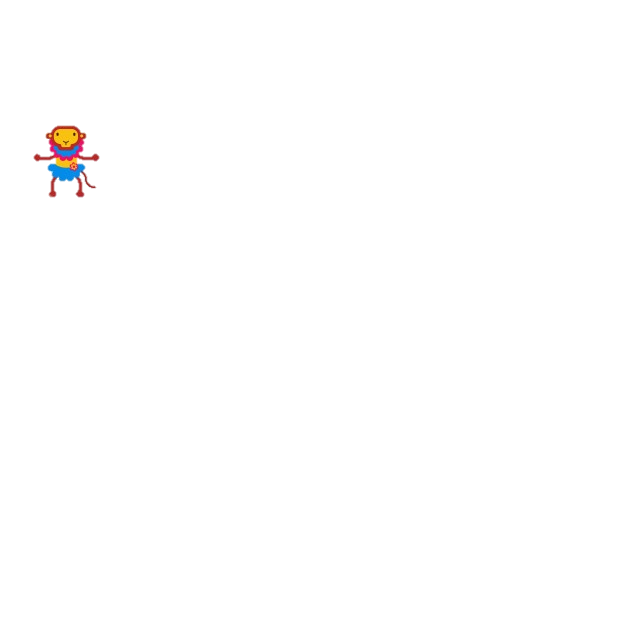 Phan Đình Giót
Nguyễn Văn Trỗi
a/ Người nữ anh hùng trẻ tuổi hi sinh ở nhà tù…………………………… là chị …………………………………..
2
1
b/ Người lấy thân mình làm giá súng trong chiến dịch ……………………..………… là anh ………………………….….
4
3
5
c/ Người chiến sĩ biệt động Sài Gòn đặt mìn trên cầu ……………. mưu sát Mắc Na – ma – ra là anh …..……………
6
[Speaker Notes: Con số tương ứng với ghế ngồi và thứ tự trình diễn của các con vật]
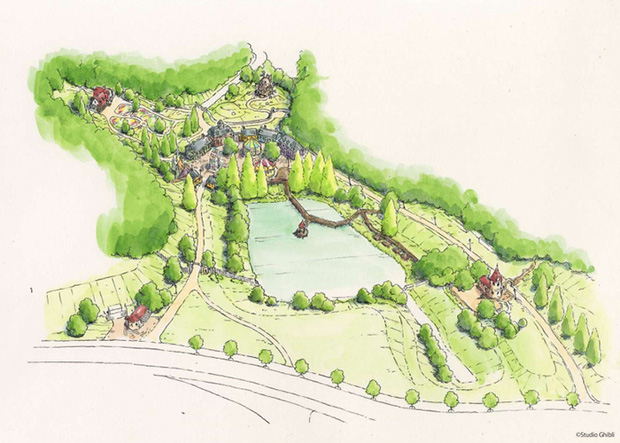 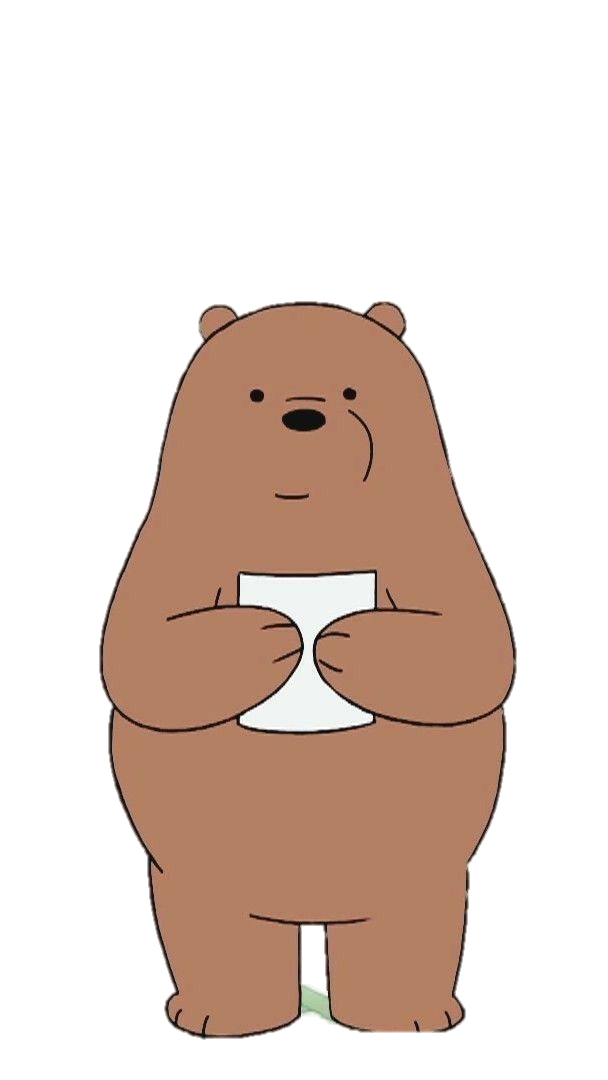 Vậy là các con vật đã biết thứ tự diễn của mình rồi, giờ chúng mình cùng sang nhà bác trưởng thôn nào.
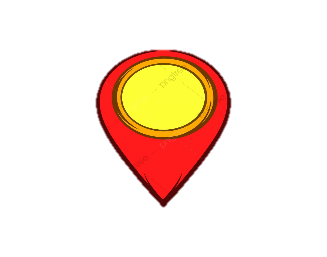 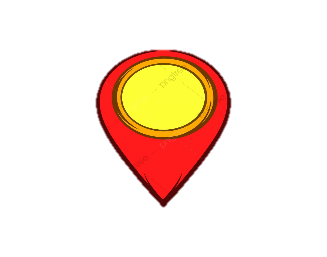 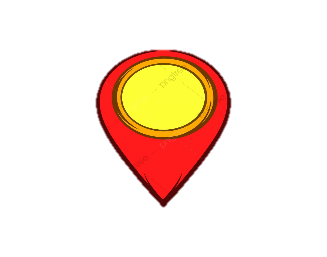 2
1
3
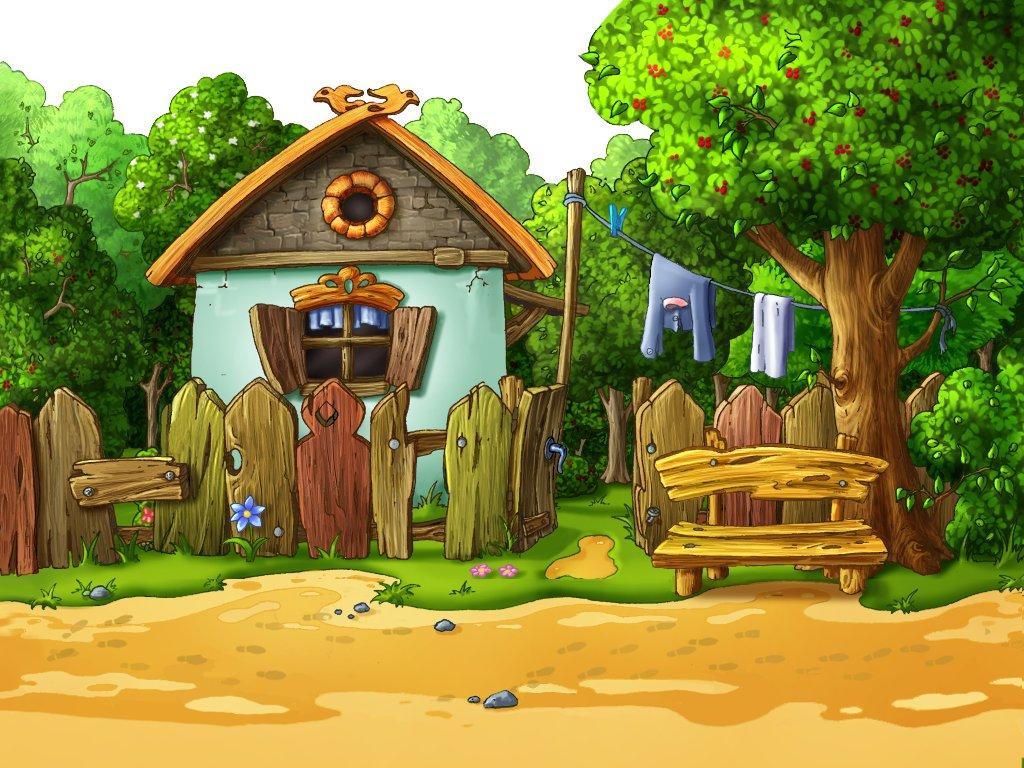 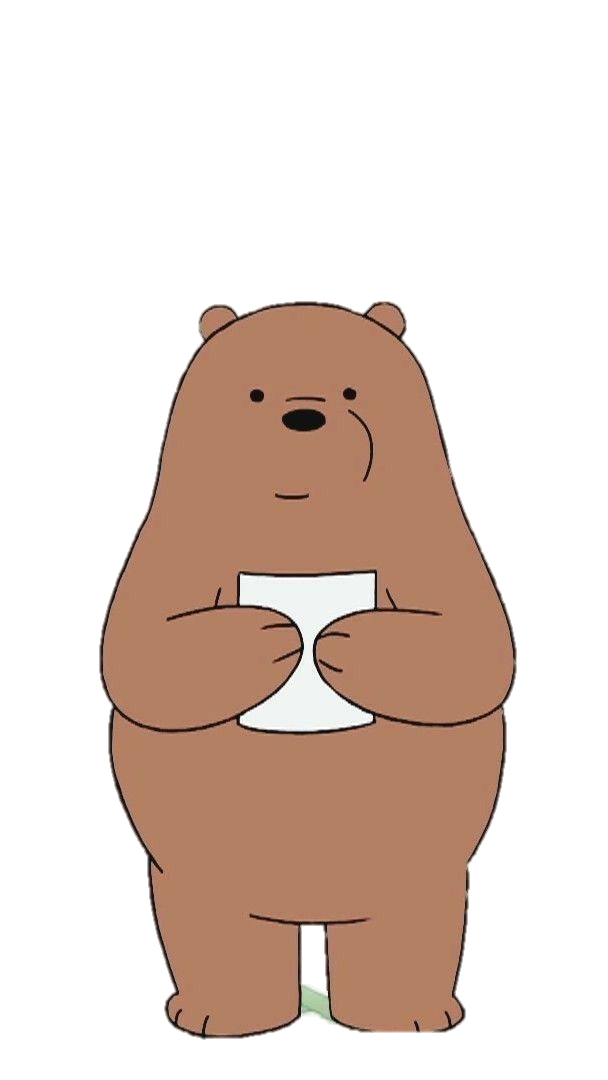 Cháu chào bác Trưởng thôn. Cháu vừa đi tham quan một vòng ngôi làng ạ.
Ngôi làng rất đẹp và mọi người rất thân thiện ạ.
Chào gấu con, cháu thấy ngôi làng này thế nào?
Bác muốn mời cháu ăn trái cây nhưng cây cao quá, cháu hái giúp bác nhé.
Dạ, vâng ạ.
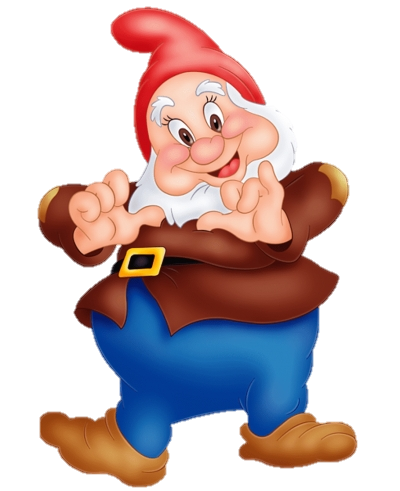 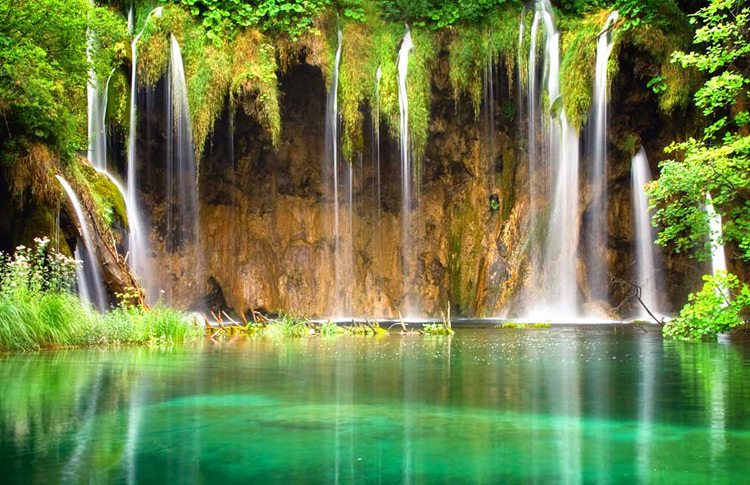 Hái quả
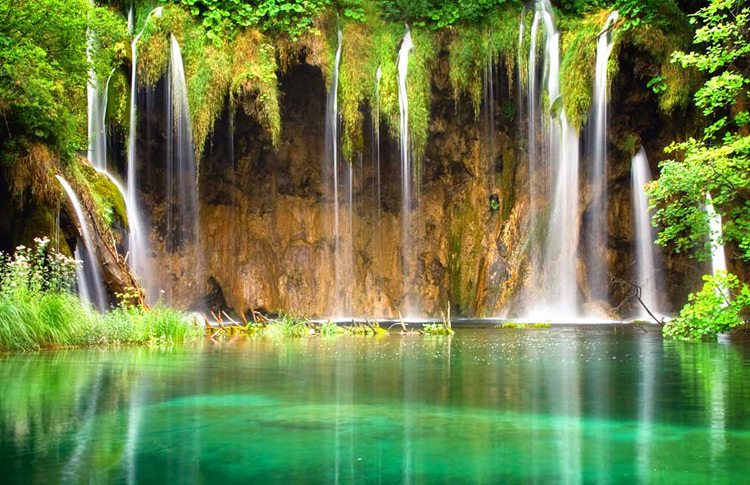 Em hãy tìm và viết lại cho đúng các tên riêng có trong đoạn thơ sau:
Cửa gió Tùng Chinh
Đường tuần tra lên chóp hai ngàn
Gió vù vù quất ngang cành bứa
Trông xa xa nhập nhòa ánh lửa
Vật vờ đầu núi sương sa
 
Cửa gió này người xưa gọi Ngã ba
Cắt con suối hai chiều dâng lũ
Nơi gió Tùng Chinh, Phù mo, pù xai hội tụ
Chắn lối mòn lên đỉnh Tùng Chinh.
Theo Đào Nguyên Bảo
[Speaker Notes: Con số tương ứng với ghế ngồi và thứ tự trình diễn của các con vật]
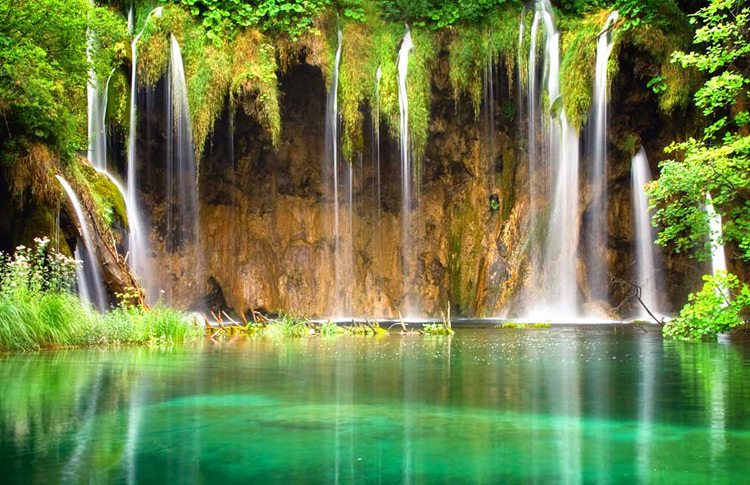 Em hãy tìm và viết lại cho đúng các tên riêng có trong đoạn thơ sau:
Từ viết sai:
Cách viết đúng
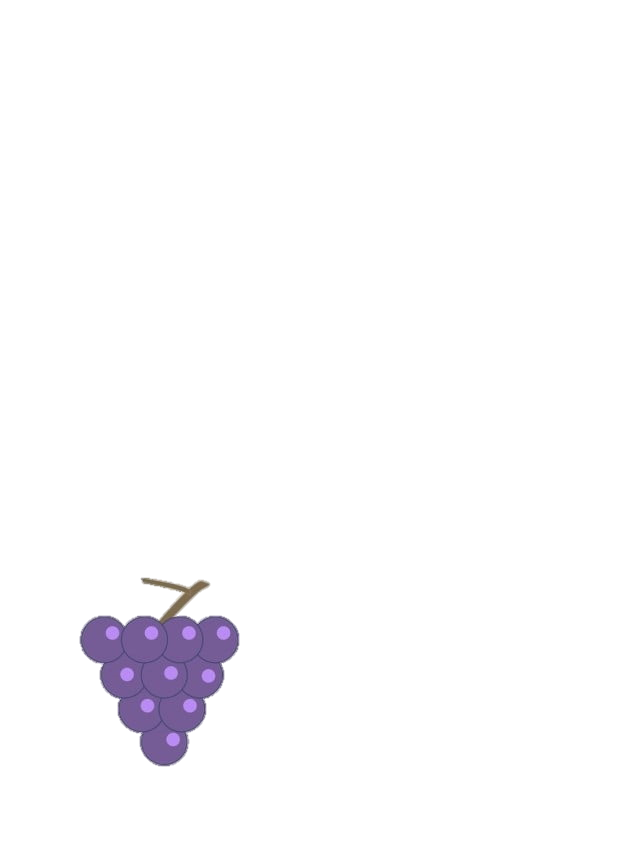 hai ngàn
Hai Ngàn
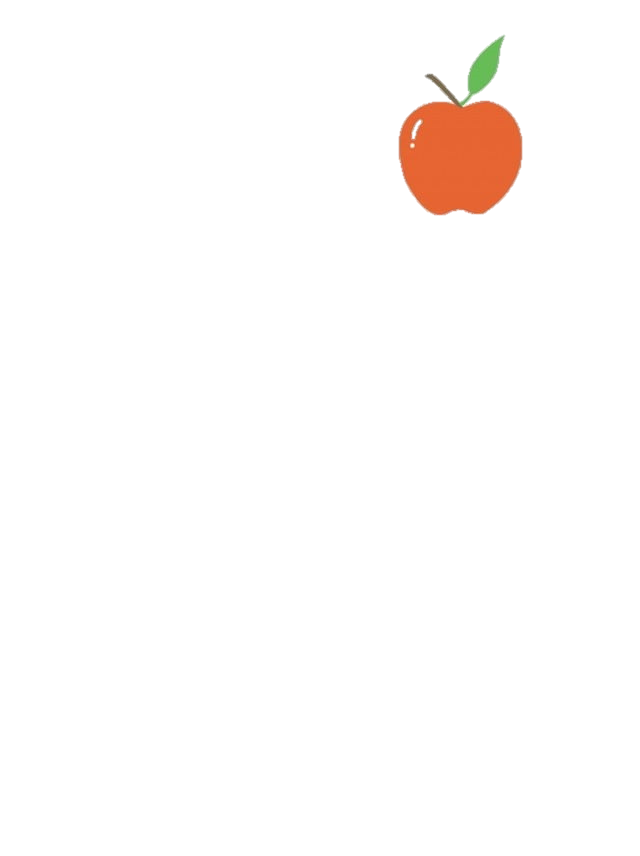 Ngã ba
Ngã Ba
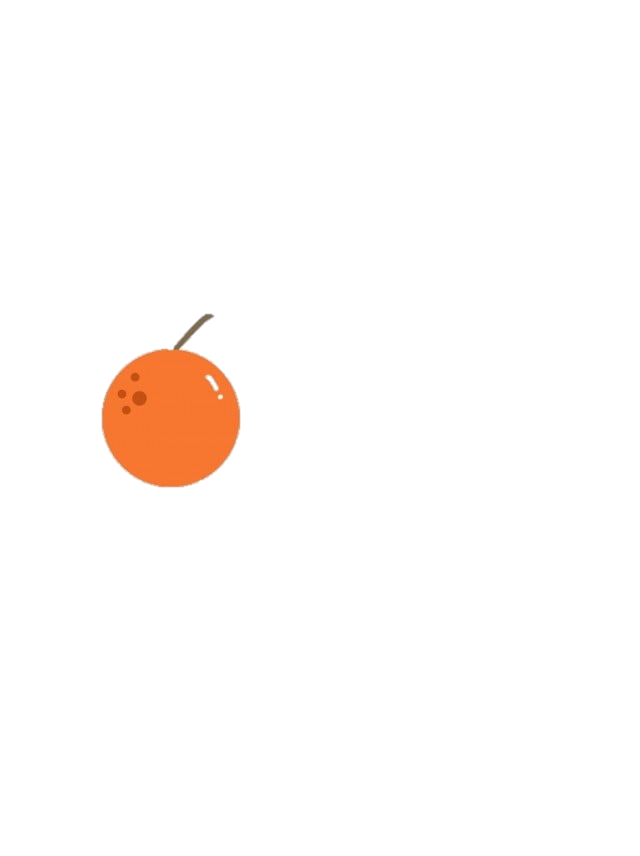 Pù mo
Pù Mo
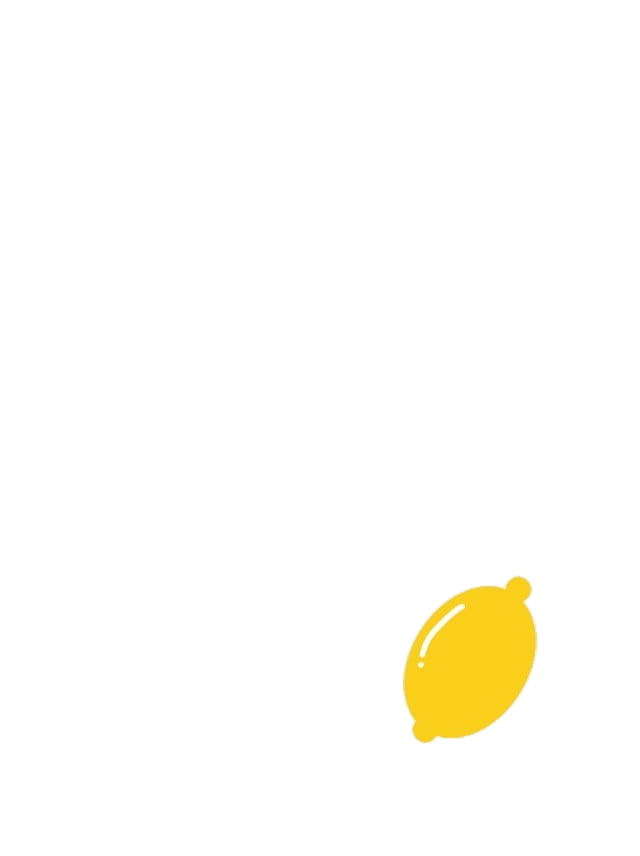 Pù Xai
pù xai
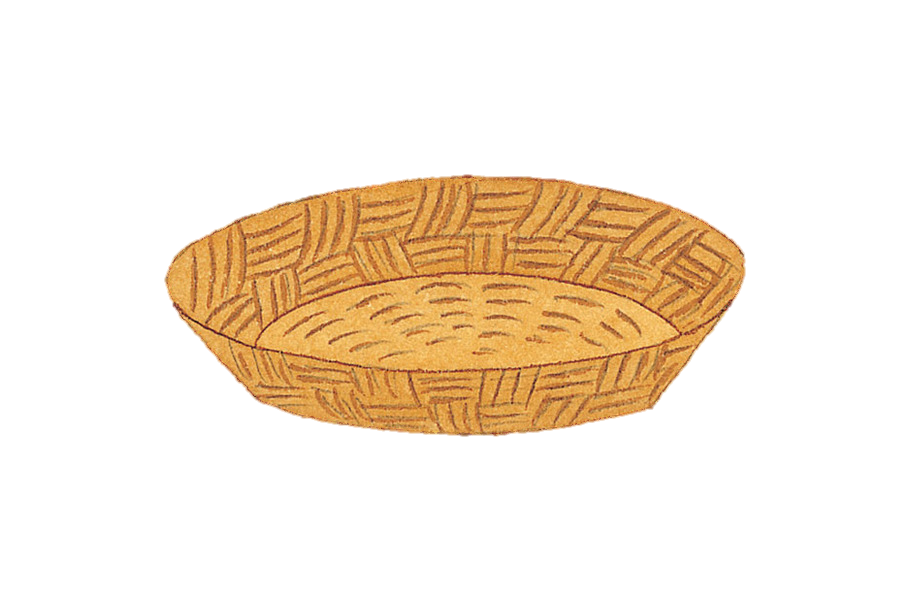 [Speaker Notes: Giáo viên xuất hiện 4 từ viết sai; bấm vào loại quả để thu hoạch- từ viết đúng tương tự]
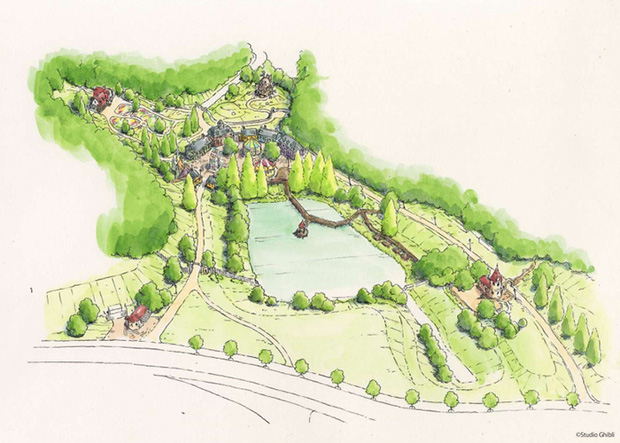 Chuyến tham quan ngôi làng tí hon của mình kết thúc rồi. Hẹn các bạn ở chuyến phiêu lưu khác nhé.
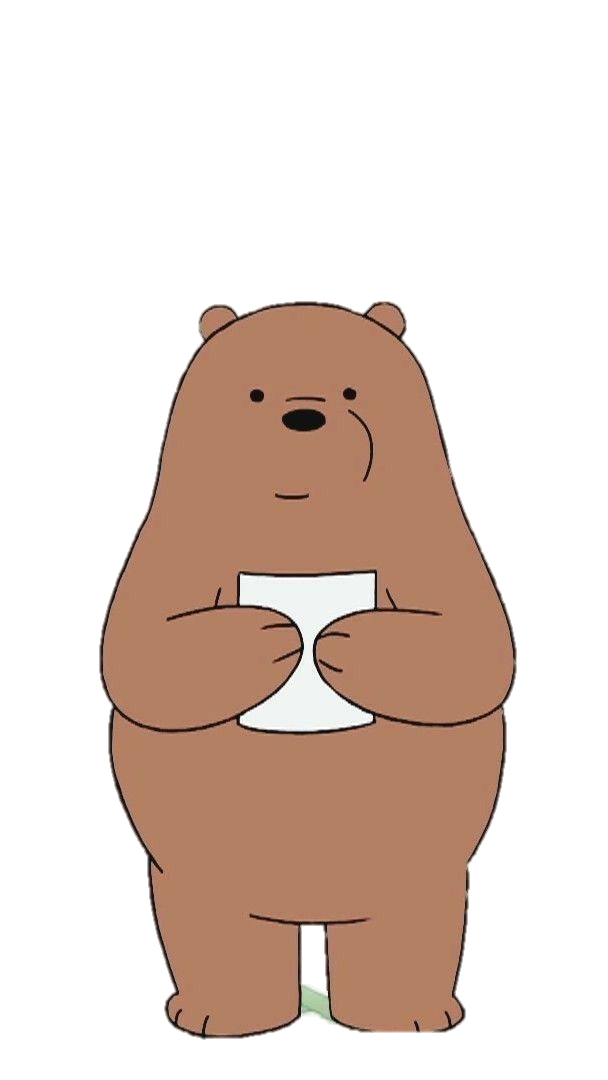 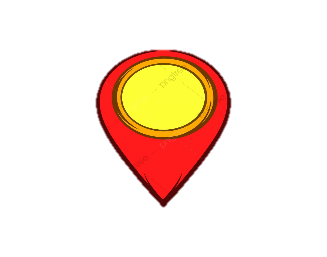 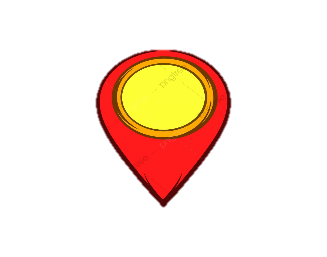 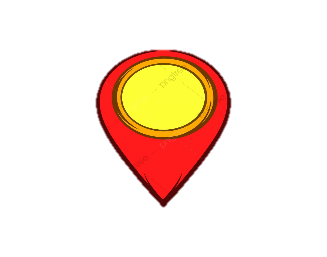 2
1
3
Đánh giá mục tiêu
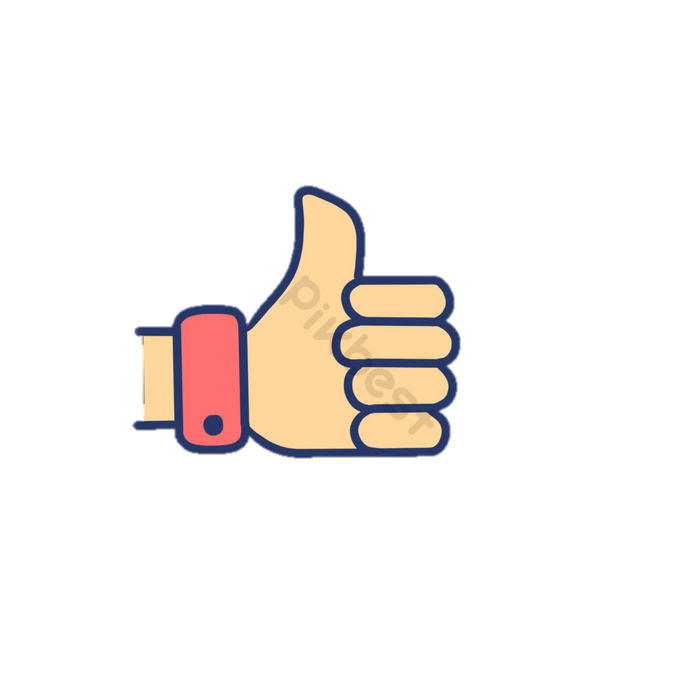 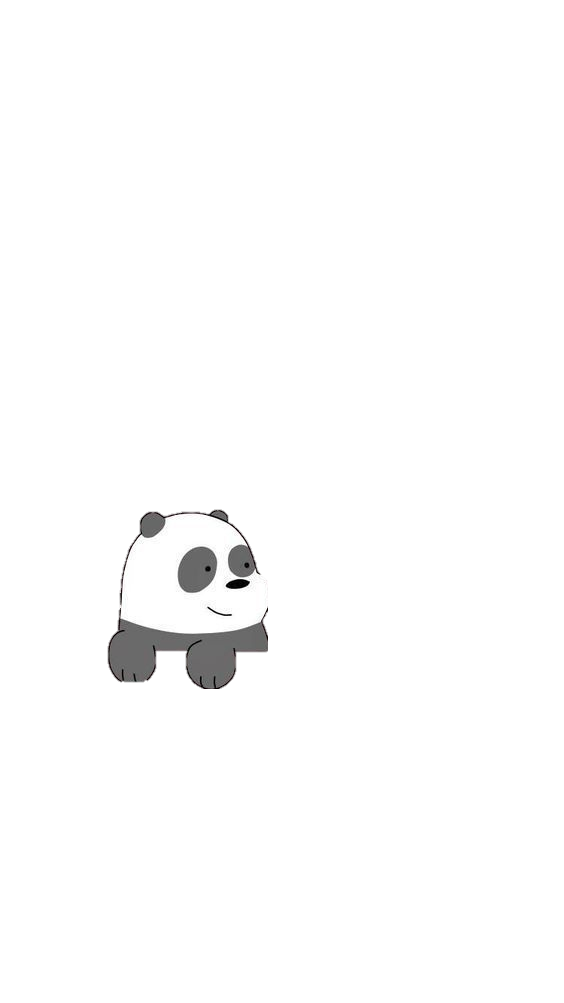 Nhớ viết đúng bài chính tả.
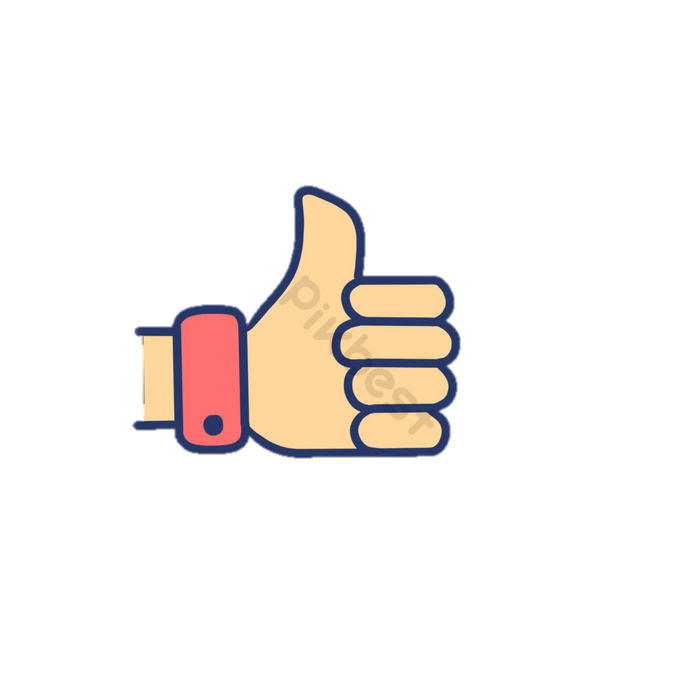 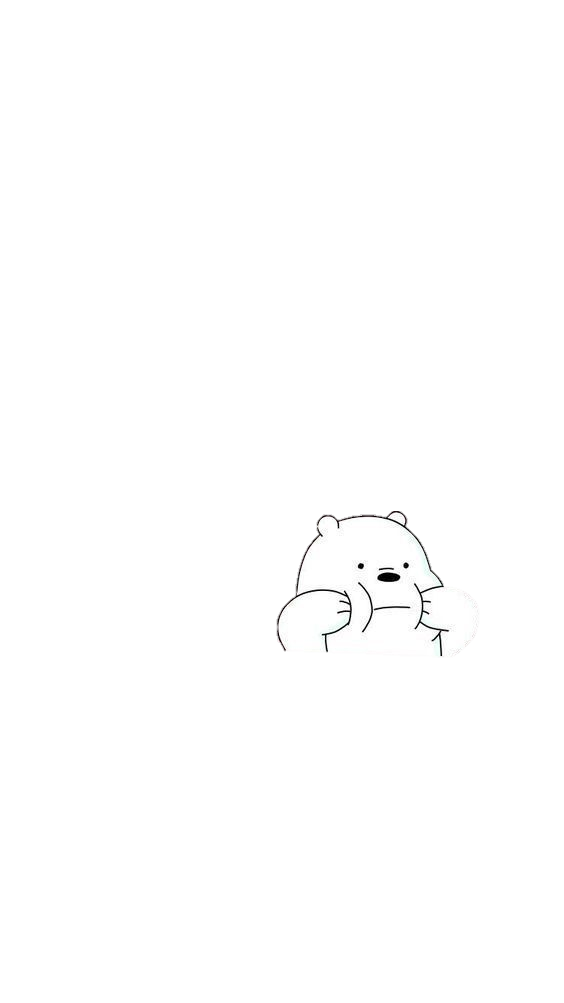 Trình bày đúng hình thức bài thơ.
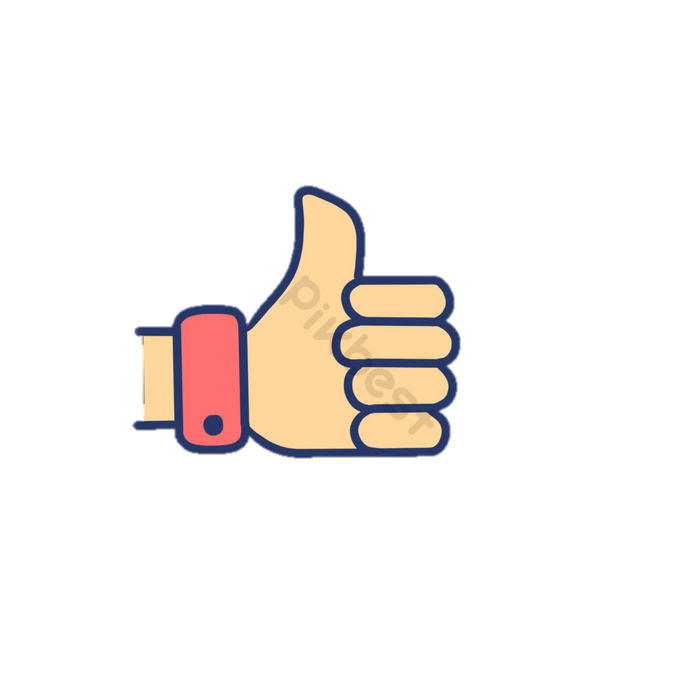 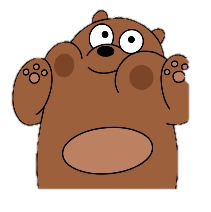 Thực hiện chính xác các bài tập liên quan đến tìm và viết  tên riêng.
Dặn dò
- Sửa lỗi chính tả bài Cao Bằng (nếu có)
- Chuẩn bị bài nghe - viết: 
Núi non hung vĩ
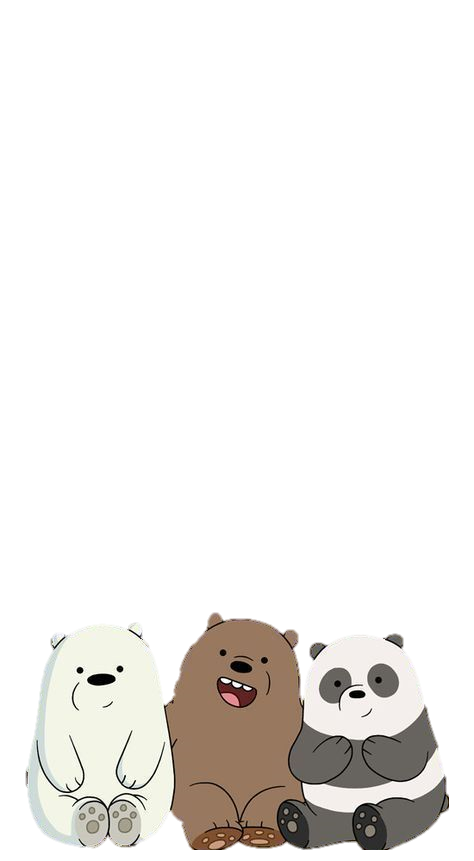